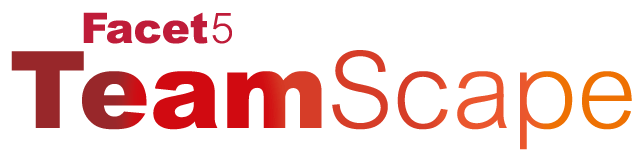 Osiąganie porozumienia  - rozwiązywanie sporów
Facet5 and the Thomas-Kilmann Model
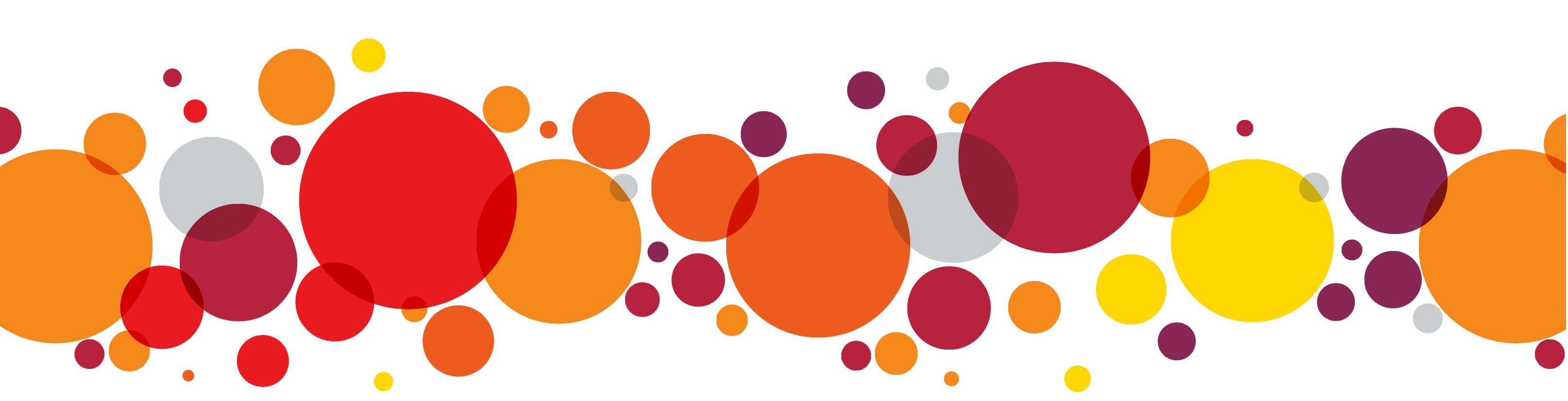 KONFLIKTY – JAK JE ROZWIĄZUJEMY
Co oznacza dla Ciebie osobiście i dla Twojego zespołu słowo  „konflikt”? 

Poproś osoby, aby poświęciły trochę czasu na zastanowienie się nad ich związkiem z konfliktem (skorzystaj z dołączonej ulotki) 

Poproś zespół / pary, aby omówili, kiedy konflikt jest pomocny w zespole, a kiedy nie? 

Co oznacza dla Was konflikt?
Czy możecie  przypomnieć sobie moment, w którym Wasz zespół był w konflikcie, nie zgadzał się lub zablokował swoje działania - co spowodowało to napięcie, czy problem został rozwiązany, a jeśli tak - w jaki sposób? 
Jakie są zalety i wady sposobu, w jaki obecnie rozwiązujecie problemy? 
W jaki sposób Wasz zespół rozwiązuje problemy wywołane przez osoby spoza zespołu? 
Czy mogą opowiedzieć o sytuacjach w których próbowaliście innego podejścia do rozwiązywania problemów indywidualnych lub zespołowych?
[Speaker Notes: zdefiniuj Konflikt - nie konfrontację i argumenty, po prostu nierozwiązane różnice, np. Chcę iść do restauracji indyjskiej, mój partner chce zjeść tajską.

Te pytania pomagają zespołowi w otwartej dyskusji na temat tego, jak radzą sobie z nieporozumieniami i konfliktami. Przypomnij im o znaczeniu różnych opinii w zespole i wartości „zdrowego tarcia” w generowaniu kreatywności, ale równej potrzebie rozwiązania niezgody, aby zespół mógł dokonać rzeczywistego postępu.
Jeśli pracujesz z zespołem, który podzielił się napięciami, problemami lub konfliktami, powinieneś poświęcić czas, aby zrobić to dobrze. W zależności od poziomu obecnego konfliktu, być może będziesz musiał poświęcić czas na zbadanie konfliktu z poszczególnymi osobami i zespołem, aby: Tworzenie środowiska, które sprzyja bezpieczeństwu i buduje zaufanie Zachęcanie ich do przekazywania i otrzymywania informacji zwrotnych Buduj świadomość, zrozumienie i uznanie dla siebie nawzajem (pomocne jest tutaj użycie ich profili Facet5) Stwórz zespołowy cel, wizję i wartości, jeśli ich nie ma, aby pomóc ożywić zespół i zapewnić jasność i kierunek
Our recommendation if working with a team who have shared there are tensions, issues or conflict going on is that you dedicate time to do it well. Depending on the level of conflict present you might have to spend up time building up to exploring the conflict with individuals and the team to: 
Creating an environment that fosters safety and builds trust 
Encouraging them to give and receive feedback
Build awareness, understanding and appreciation for one another (using their Facet5 profiles is helpful here)
Create team purpose, vision and values if they don’t exist to help galvanize the team and provide clarity and direction

Don’t be tempted to squeeze into an hour or two.

Jeśli pracujesz z zespołem, który podzielił się napięciami, problemami lub konfliktami, poświęć czas, aby zrobić to dobrze. W zależności od poziomu obecnego konfliktu, być może będziesz musiał poświęcić czas na zbadanie konfliktu z pojedynczymi osobami i zespołem, aby: Tworzenie środowiska, które sprzyja bezpieczeństwu i buduje zaufanie Zachęcanie ich do przekazywania i otrzymywania informacji zwrotnych Buduj świadomość, zrozumienie i uznanie dla siebie nawzajem (pomocne jest tutaj użycie profili Facet5) Stwórz zespołowy cel, wizję i wartości, jeśli ich nie ma, aby pomóc ożywić zespół i zapewnić jasność i kierunek Nie ulegaj pokusie, by wcisnąć się w godzinę lub dwie.
Ten slajd zawiera kilka pytań, które możesz zadać, aby wesprzeć dialog i badanie konfliktu, rozwiązywać problemy i osiągać porozumienie Lubimy budować według struktury Kilmanna i danych Facet5 - poniżej znajduje się podejście, które często stosujemy podczas pracy z zespołami, które stwierdziły, że w zespole, który chcą rozwiązać, są konflikty i problemy. Krok 1: Poproś ludzi przed pracą lub w trakcie sesji, aby spędzili trochę czasu na osobistej refleksji na temat ich związku z konfliktem, korzystając z naszej jednostronicowej ulotki zatytułowanej `` Mój związek z konfliktem '', jeśli kończysz sesję, rozdaj ulotkę lub pracuj wirtualnie dołącz arkusz refleksji w oknie czatu, aby ludzie mogli go pobrać. Daj sobie 10-15 minut na autorefleksję, poproś ludzi, aby wyłączyli kamery, rozwiązując pytania Krok 2: Zbierz zespół z powrotem i użyj tablicy, jeśli pracujesz wirtualnie, lub opublikuj jej lub ankietę, jeśli twarzą w twarz. Poproś ich, aby podzielili się odpowiedziami na pierwsze pytanie w materiale do autorefleksji, które brzmi: „Gdyby były 3 słowa, użyłbym do opisania konfliktu, jakim byłyby…” - pomoże to zespołowi dostrzec zakres słów i rozpocząć dyskusję o podobieństwach i różnicach między ludźmi. Zachowaj tablicę na przyszłość Krok 3: Rozmowy peer-to-peer w celu omówienia ich osobistych przemyśleń. Podziel się na rozmowy w parach / trio, aby omówić swoje przemyślenia - poproś ich, aby podeszli do tych rozmów z ciekawością i chęcią zrozumienia swoich współpracowników (możesz łączyć ludzi w pary na podstawie znanej dynamiki lub przeprowadzić drugą rundę rozmów i budować do tego) . Daj 15-20 minut na rozmowę w parze. Nie ma potrzeby streszczania tych rozmów, ale często okazuje się, że warto dać ludziom trochę czasu na refleksję (5 minut) na zanotowanie wszystkiego, co chcą zapamiętać z rozmów Krok 4: Zbierz zespół i zapytaj, dlaczego wprowadziliśmy konflikt w taki sposób, w jaki to zrobiliśmy? Poszukiwanie uznania, że ​​temat konfliktu, rozwiązywanie problemów i generalnie niezgoda mogą być trudne dla ludzi Budowanie rozmowy zespołowej małymi krokami pomaga ludziom czuć się komfortowo i lepiej przygotować Na tym etapie zaproponuj wprowadzenie struktury Thomasa-Kilmanna, aby pomóc zespołowi zrobić metaforyczny krok wstecz i jak najbardziej obiektywnie przemyśleć różne podejścia do rozwiązywania problemów, poproś ich, aby zachowali otwarty umysł Wyświetl pustą zjeżdżalnię Kilmanna, która buduje się podczas przechodzenia przez nią (następny slajd)
This slide includes some questions you can ask to support dialogue and exploration of conflict, resolving issues and reaching agreement

We like to build up to the Kilmann framework and Facet5 data – below is an approach we often use when working with teams who have stated there is conflict and issues in the team they wish to resolve.

Step 1: Ask people as pre-work or in the session to spend some time personally reflecting about their relationship with conflict using our one-page handout called ‘My Relationship With Conflict’, if completing in the session, give the handout or where working virtually attach the reflection sheet in the chat box for people to download. Allow 10-15 minutes of self-reflection time, ask people to turn off cameras work through the questions

Step 2: Bring the team back together and using a whiteboard if working virtually or post its or poll if face-to face. 
Ask them to share their answers to the first question in the self-reflection handout which is ‘If there were 3 words, I would use to describe conflict they would be…’  - this helps the team see the range of words and begin a discussion about the similarities and differences for people.  Save the whiteboard for future reference
Step 3: Peer to peer conversations to discuss their personal reflections.
Split into pair/trio conversations to discuss one another’s reflections – ask them to approach these conversations with curiosity and an intent to understand their colleagues (you could pair people up based on known dynamics or do a second round of conversations and build up to this). Allow 15 -20 mins per  pair conversation.
There is no need to de-brief these conversations, but we often find it helpful to give people a little reflection time (5mins) to note anything they want to remember from their conversations
Step 4: Bring the team together and ask them why we have introduced conflict in the way we have?
Looking for acknowledgment that the topic of conflict, resolving issues and generally disagreeing can be difficult for people
Building up to a team conversation through small steps help people to feel comfortable and more prepared
At this stage offer to introduce the Thomas-Kilmann framework to help the team take a metaphorical step back and as objectively as possible think about the different approaches people take to resolving issues, ask them to keep an open mind

Bring up the empty Kilmann slide that builds as you walk through it (next slide)]
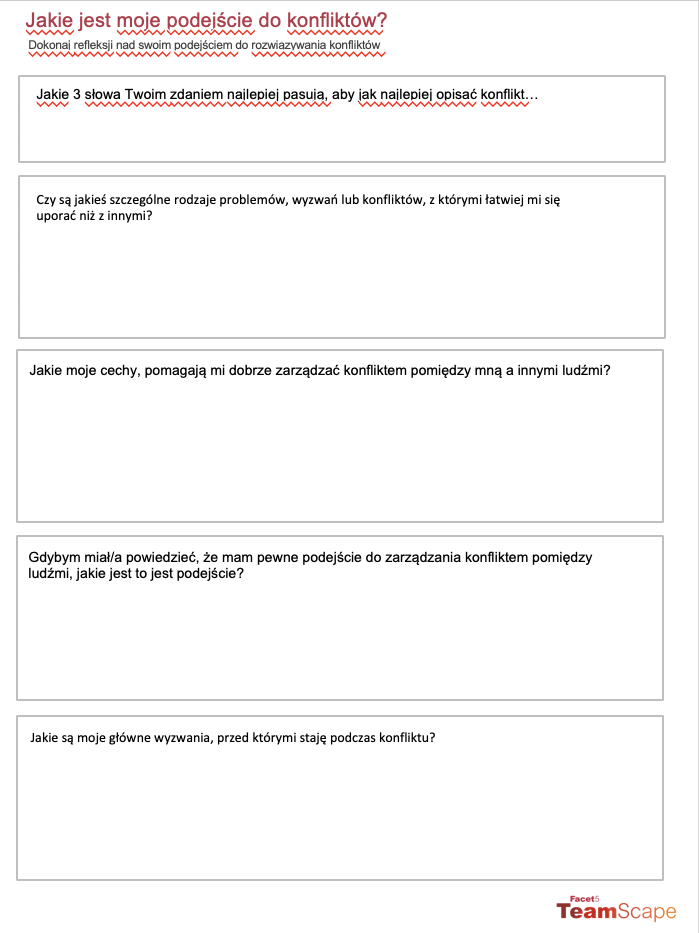 Jakie jest moje podejście do konfliktów?
KONFLIKTY – JAK JE ROZWIĄZUJEMY
Co oznacza dla każdego z Was osobiście słowo  „konflikt”? 

Opracujcie w każdym zespole Waszą własną definicję słowa Konflikt.

Jak najczęściej w Waszym zespole rozwiązujecie konflikty?

Jakie są zalety i wady sposobów, w jaki obecnie rozwiązujecie konflikty i problemy?

Kiedy konflikt może Wam pomagać?
[Speaker Notes: zdefiniuj Konflikt - nie konfrontację i argumenty, po prostu nierozwiązane różnice, np. Chcę iść do restauracji indyjskiej, mój partner chce zjeść tajską.

Te pytania pomagają zespołowi w otwartej dyskusji na temat tego, jak radzą sobie z nieporozumieniami i konfliktami. Przypomnij im o znaczeniu różnych opinii w zespole i wartości „zdrowego tarcia” w generowaniu kreatywności, ale równej potrzebie rozwiązania niezgody, aby zespół mógł dokonać rzeczywistego postępu.
Jeśli pracujesz z zespołem, który podzielił się napięciami, problemami lub konfliktami, powinieneś poświęcić czas, aby zrobić to dobrze. W zależności od poziomu obecnego konfliktu, być może będziesz musiał poświęcić czas na zbadanie konfliktu z poszczególnymi osobami i zespołem, aby: Tworzenie środowiska, które sprzyja bezpieczeństwu i buduje zaufanie Zachęcanie ich do przekazywania i otrzymywania informacji zwrotnych Buduj świadomość, zrozumienie i uznanie dla siebie nawzajem (pomocne jest tutaj użycie ich profili Facet5) Stwórz zespołowy cel, wizję i wartości, jeśli ich nie ma, aby pomóc ożywić zespół i zapewnić jasność i kierunek
Our recommendation if working with a team who have shared there are tensions, issues or conflict going on is that you dedicate time to do it well. Depending on the level of conflict present you might have to spend up time building up to exploring the conflict with individuals and the team to: 
Creating an environment that fosters safety and builds trust 
Encouraging them to give and receive feedback
Build awareness, understanding and appreciation for one another (using their Facet5 profiles is helpful here)
Create team purpose, vision and values if they don’t exist to help galvanize the team and provide clarity and direction

Don’t be tempted to squeeze into an hour or two.

Jeśli pracujesz z zespołem, który podzielił się napięciami, problemami lub konfliktami, poświęć czas, aby zrobić to dobrze. W zależności od poziomu obecnego konfliktu, być może będziesz musiał poświęcić czas na zbadanie konfliktu z pojedynczymi osobami i zespołem, aby: Tworzenie środowiska, które sprzyja bezpieczeństwu i buduje zaufanie Zachęcanie ich do przekazywania i otrzymywania informacji zwrotnych Buduj świadomość, zrozumienie i uznanie dla siebie nawzajem (pomocne jest tutaj użycie profili Facet5) Stwórz zespołowy cel, wizję i wartości, jeśli ich nie ma, aby pomóc ożywić zespół i zapewnić jasność i kierunek Nie ulegaj pokusie, by wcisnąć się w godzinę lub dwie.
Ten slajd zawiera kilka pytań, które możesz zadać, aby wesprzeć dialog i badanie konfliktu, rozwiązywać problemy i osiągać porozumienie Lubimy budować według struktury Kilmanna i danych Facet5 - poniżej znajduje się podejście, które często stosujemy podczas pracy z zespołami, które stwierdziły, że w zespole, który chcą rozwiązać, są konflikty i problemy. Krok 1: Poproś ludzi przed pracą lub w trakcie sesji, aby spędzili trochę czasu na osobistej refleksji na temat ich związku z konfliktem, korzystając z naszej jednostronicowej ulotki zatytułowanej `` Mój związek z konfliktem '', jeśli kończysz sesję, rozdaj ulotkę lub pracuj wirtualnie dołącz arkusz refleksji w oknie czatu, aby ludzie mogli go pobrać. Daj sobie 10-15 minut na autorefleksję, poproś ludzi, aby wyłączyli kamery, rozwiązując pytania Krok 2: Zbierz zespół z powrotem i użyj tablicy, jeśli pracujesz wirtualnie, lub opublikuj jej lub ankietę, jeśli twarzą w twarz. Poproś ich, aby podzielili się odpowiedziami na pierwsze pytanie w materiale do autorefleksji, które brzmi: „Gdyby były 3 słowa, użyłbym do opisania konfliktu, jakim byłyby…” - pomoże to zespołowi dostrzec zakres słów i rozpocząć dyskusję o podobieństwach i różnicach między ludźmi. Zachowaj tablicę na przyszłość Krok 3: Rozmowy peer-to-peer w celu omówienia ich osobistych przemyśleń. Podziel się na rozmowy w parach / trio, aby omówić swoje przemyślenia - poproś ich, aby podeszli do tych rozmów z ciekawością i chęcią zrozumienia swoich współpracowników (możesz łączyć ludzi w pary na podstawie znanej dynamiki lub przeprowadzić drugą rundę rozmów i budować do tego) . Daj 15-20 minut na rozmowę w parze. Nie ma potrzeby streszczania tych rozmów, ale często okazuje się, że warto dać ludziom trochę czasu na refleksję (5 minut) na zanotowanie wszystkiego, co chcą zapamiętać z rozmów Krok 4: Zbierz zespół i zapytaj, dlaczego wprowadziliśmy konflikt w taki sposób, w jaki to zrobiliśmy? Poszukiwanie uznania, że ​​temat konfliktu, rozwiązywanie problemów i generalnie niezgoda mogą być trudne dla ludzi Budowanie rozmowy zespołowej małymi krokami pomaga ludziom czuć się komfortowo i lepiej przygotować Na tym etapie zaproponuj wprowadzenie struktury Thomasa-Kilmanna, aby pomóc zespołowi zrobić metaforyczny krok wstecz i jak najbardziej obiektywnie przemyśleć różne podejścia do rozwiązywania problemów, poproś ich, aby zachowali otwarty umysł Wyświetl pustą zjeżdżalnię Kilmanna, która buduje się podczas przechodzenia przez nią (następny slajd)
This slide includes some questions you can ask to support dialogue and exploration of conflict, resolving issues and reaching agreement

We like to build up to the Kilmann framework and Facet5 data – below is an approach we often use when working with teams who have stated there is conflict and issues in the team they wish to resolve.

Step 1: Ask people as pre-work or in the session to spend some time personally reflecting about their relationship with conflict using our one-page handout called ‘My Relationship With Conflict’, if completing in the session, give the handout or where working virtually attach the reflection sheet in the chat box for people to download. Allow 10-15 minutes of self-reflection time, ask people to turn off cameras work through the questions

Step 2: Bring the team back together and using a whiteboard if working virtually or post its or poll if face-to face. 
Ask them to share their answers to the first question in the self-reflection handout which is ‘If there were 3 words, I would use to describe conflict they would be…’  - this helps the team see the range of words and begin a discussion about the similarities and differences for people.  Save the whiteboard for future reference
Step 3: Peer to peer conversations to discuss their personal reflections.
Split into pair/trio conversations to discuss one another’s reflections – ask them to approach these conversations with curiosity and an intent to understand their colleagues (you could pair people up based on known dynamics or do a second round of conversations and build up to this). Allow 15 -20 mins per  pair conversation.
There is no need to de-brief these conversations, but we often find it helpful to give people a little reflection time (5mins) to note anything they want to remember from their conversations
Step 4: Bring the team together and ask them why we have introduced conflict in the way we have?
Looking for acknowledgment that the topic of conflict, resolving issues and generally disagreeing can be difficult for people
Building up to a team conversation through small steps help people to feel comfortable and more prepared
At this stage offer to introduce the Thomas-Kilmann framework to help the team take a metaphorical step back and as objectively as possible think about the different approaches people take to resolving issues, ask them to keep an open mind

Bring up the empty Kilmann slide that builds as you walk through it (next slide)]
Thomas-Kilmann Framework
WSPÓŁPRACA
WSPÓŁZAWODNICTWO
Celem jest rozwiązanie: “Moja wygrana- Twoja wygrana”
Celem jest wygrana
To podejście jest dobre, kiedy… 
wprowadza się innowacje, opracowuje się zintegrowane rozwiązania I potrzebne jest maksymalne zaangażowanie
To podejście jest dobre, gdy… 
Potrzebne jest szybkie i zdecydowane działanie.
KOMPROMIS
Ryzyko wynikające z nieużywania go… nie zajmujesz zdecydowanego stanowiska, nawet jeśli widzisz taką potrzebę
Jak ważny jest wynik?
Ryzyko wynikające z nieużywania go… Szybkie, krótkoterminowe rozwiązania bez uwzględniania wkładu innych osób
Celem jest znalezienie “złotego środka”
To podejście jest pomocne, gdy
Potrzebne są szybkie i tymczasowe rozwiązania
DOPASOWYWANIE SIĘ
UNIKANIE
Celem jest opóźnianie
Celem jest ustępowanie
Ryzyko wynikające z nieużywania go… 
Możesz mieć niepotrzebne konfrontacje i walki o władzę
To podejście jest dobre, gdy… 
kiedy ważna jest atmosfera pracy, harmonia lub kiedy jakaś sprawa jest ważniejsza dla kogoś innego niż dla Ciebie
To podejście jest dobre, gdy… 
potrzebne jest unikanie zajmowania się błahostkami, kupowanie czasu lub obniżanie emocji
ASERTTYWNOŚĆ
Ryzyko wynikające z nieużywania go… 
może skutkować brakiem relacji, dobrej woli i morale
Ryzyko wynikające z nieużywania go… 
możesz zostać wciągnięty/a w mało istotne kwestie
WSPÓŁPRACA
Jak ważne są relacje?
[Speaker Notes: Step 5: Walk through the Thomas-Kilmann framework. Approx 20-30 minutes depending on whether you ask them to add more behaviours to each approach.

This slide builds so that you can walk people through the model and invite comments on why each style is helpful and the risk of not ever adopting and using it
It builds in this order deliberately so you can explore the stretch needed for someone who has a natural competing starting point to stretch into an accommodating approach and vice versa
Competing
Accommodating
Then it builds Collaborating followed by Avoiding for the same reason
Last build is the Compromising style as the one which may be the most comfortable for anyone to stretch into

How the slide Builds and how to facilitate (this is written for facilitating virtually)

Build1: For those not familiar with this framework, it looks at two things
the level of assertiveness someone may have (on the y axis) where great importance is placed on the outcome
and the level of cooperativeness a person may have (on the x axis) where great importance is placed on relationships
people will attend to both and it is common that someone may primarily focus on one over another
Someone is plotted onto this framework depending on where their level of Assertiveness and Cooperativeness intersects and predicts their primary approach and style when managing conflict.
Let’s visit each ‘approach’ in turn briefly- and hold a frame that these are approaches that one can choose to adopt when managing conflict and resolving disputes – ask them to be thinking about what they believe might be their preferred approach, the approach of team members and the overall team

Build 2: Competing- remember the primary goal is the outcome and to win and people adopting this approach can assert their position without considering different views.
Chat box: Ask, what might you see is useful about adopting a competing approach? And ask them to put their answer in the chat box. 
Benefits  - quick, decisive action 
Last build shows risk if someone never or rarely adopts this approach – RISK: might not take a firm stance even when you see the need for one.

Build 3: Accommodating- the primary style is the relationship, and the goal is to yield and you forego your concerns to satisfy someone else’s
Chat box: What is helpful about adopting this approach?
 Helpful for when you need to build good will, maintain harmony and when you see the issue is more important to someone else.
We know when this style is under used or not adopted the risk is a lack of rapport or good will and potentially might result in low morale.

Build 4: Collaborating- the primary style is to get a win-win so equal importance on the relationship and the outcome 
Chat box: What is helpful about this approach?
Helpful when innovating with different perspectives, developing integrated solutions i.e. with maximum buy in.
The risk of not using it is quick fix short term solutions, without including other people’s ideas.
Build 5: Avoiding- goal is to delay
Chat box: What is helpful about this?
Helps keeping out of trivia, buying time or reducing tension when emotions are high
Risk of not adopting this approach get drawn into issues of relative unimportance 

Build 6: Compromising- goal to find the middle ground
Chat box: What is helpful about this approach?
Helpful for quick and temporary solutions
Risk if not adopted: paint yourself into a corner, have unnecessary confrontations and frequent power struggles 

Step 6: making sense of the framework and different approaches using questions
Take a moment to ask the team what the framework has made them think? Look out for biases or assumptions that some approaches are more helpful than others.
You could use some of the ‘Making it real’ questions such as ‘Can recall a time when the team were in conflict, disagreed or hit a blocker – what caused the tension, did it get resolved and if so - how? Can they see that some of these approaches were adopted but not others?’ Do they think this team has a collective dominating style and approach? 
Does anyone know resonate with one of the approaches described when it comes to resolving issues?  Have they ever stretched into another style? How did they do that? What was the impact?

Move on to introduce their Facet5 data mapped to this framework]
Thomas-Kilmann Framework
WSPÓŁPRACA
WSPÓŁZAWODNICTWO
Taktyką jest rozwiązanie: 
“Moja Wygrana- Twoja Wygrana”
Taktyką jest tu Moja Wygrana – Twoja Przegrana
Potwierdzasz swoje stanowisko bez rozważania poglądów innych
Chcesz doprowadzić do zadowolenia obydwu stron znalezieniem optymalnego rozwiązania
Zrezygnujesz z niektórych obaw, aby spotkać innych
KOMPROMIS
Jak ważny jest wynik?
Celem jest znalezienie “złotego środka”
Zrezygnujesz z niektórych obaw, aby dogadać się z innymi
DOPASOWYWANIE SIĘ
UNIKANIE
Taktyką jest Ustępowanie
Taktyką jest Opóźnianie
Unikasz z powodu własnych obaw lub obaw innych osób
Zrezygnujesz ze swoich obaw, aby zadowolić innych
ASERTTYWNOŚĆ
WSPÓŁPRACA
Jak ważne są relacje?
[Speaker Notes: Step 5: Walk through the Thomas-Kilmann framework. Approx 20-30 minutes depending on whether you ask them to add more behaviours to each approach.

This slide builds so that you can walk people through the model and invite comments on why each style is helpful and the risk of not ever adopting and using it
It builds in this order deliberately so you can explore the stretch needed for someone who has a natural competing starting point to stretch into an accommodating approach and vice versa
Competing
Accommodating
Then it builds Collaborating followed by Avoiding for the same reason
Last build is the Compromising style as the one which may be the most comfortable for anyone to stretch into

How the slide Builds and how to facilitate (this is written for facilitating virtually)

Build1: For those not familiar with this framework, it looks at two things
the level of assertiveness someone may have (on the y axis) where great importance is placed on the outcome
and the level of cooperativeness a person may have (on the x axis) where great importance is placed on relationships
people will attend to both and it is common that someone may primarily focus on one over another
Someone is plotted onto this framework depending on where their level of Assertiveness and Cooperativeness intersects and predicts their primary approach and style when managing conflict.
Let’s visit each ‘approach’ in turn briefly- and hold a frame that these are approaches that one can choose to adopt when managing conflict and resolving disputes – ask them to be thinking about what they believe might be their preferred approach, the approach of team members and the overall team

Build 2: Competing- remember the primary goal is the outcome and to win and people adopting this approach can assert their position without considering different views.
Chat box: Ask, what might you see is useful about adopting a competing approach? And ask them to put their answer in the chat box. 
Benefits  - quick, decisive action 
Last build shows risk if someone never or rarely adopts this approach – RISK: might not take a firm stance even when you see the need for one.

Build 3: Accommodating- the primary style is the relationship, and the goal is to yield and you forego your concerns to satisfy someone else’s
Chat box: What is helpful about adopting this approach?
 Helpful for when you need to build good will, maintain harmony and when you see the issue is more important to someone else.
We know when this style is under used or not adopted the risk is a lack of rapport or good will and potentially might result in low morale.

Build 4: Collaborating- the primary style is to get a win-win so equal importance on the relationship and the outcome 
Chat box: What is helpful about this approach?
Helpful when innovating with different perspectives, developing integrated solutions i.e. with maximum buy in.
The risk of not using it is quick fix short term solutions, without including other people’s ideas.
Build 5: Avoiding- goal is to delay
Chat box: What is helpful about this?
Helps keeping out of trivia, buying time or reducing tension when emotions are high
Risk of not adopting this approach get drawn into issues of relative unimportance 

Build 6: Compromising- goal to find the middle ground
Chat box: What is helpful about this approach?
Helpful for quick and temporary solutions
Risk if not adopted: paint yourself into a corner, have unnecessary confrontations and frequent power struggles 

Step 6: making sense of the framework and different approaches using questions
Take a moment to ask the team what the framework has made them think? Look out for biases or assumptions that some approaches are more helpful than others.
You could use some of the ‘Making it real’ questions such as ‘Can recall a time when the team were in conflict, disagreed or hit a blocker – what caused the tension, did it get resolved and if so - how? Can they see that some of these approaches were adopted but not others?’ Do they think this team has a collective dominating style and approach? 
Does anyone know resonate with one of the approaches described when it comes to resolving issues?  Have they ever stretched into another style? How did they do that? What was the impact?

Move on to introduce their Facet5 data mapped to this framework]
TeamScape – Orientacja
WSPÓŁZAWODNICTWO (W+ / U-) : WYGRANA - PRZEGRANA
TeamScape – Orientacja
WSPÓŁPRACA (W+ / U+): WYGRANA - WYGRANA
TeamScape – Orientacja
KOMPROMIS ( ŚREDNI WYNIK W / U)
TeamScape – Orientacja
PRZYSTOSOWYWANIE SIĘ (W-/U+): PRZEGRANA - WYGRANA
TeamScape – Orientacja
UNIKANIE (W- / U-): PRZEGRANA - PRZEGRANA
TeamScape – Reguła
Bardzo
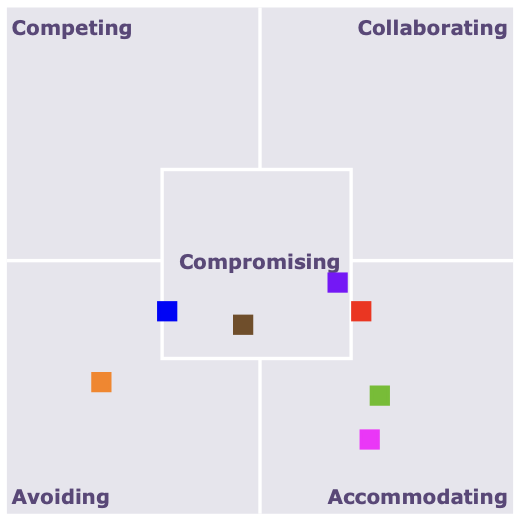 Jak ważny jest rezultat?
Jak ważna jest ta relacja?
Nie bardzo
Bardzo
Dobrzy liderzy wykazują elastyczność
KONFLIKT W ZESPOLE
Ten wykres przedstawia orientację, jaką prawdopodobnie przyjmie każdy członek zespołu w obliczu konfliktu i braku zgody. 

Nakłada aspekty Facet5, takie jak Wola i Uczuciowość, na model Thomasa-Kilmanna - pokazując 5 głównych orientacji powstałych na podstawie kombinacji wyników na skalach Woli i Uczuciowości.
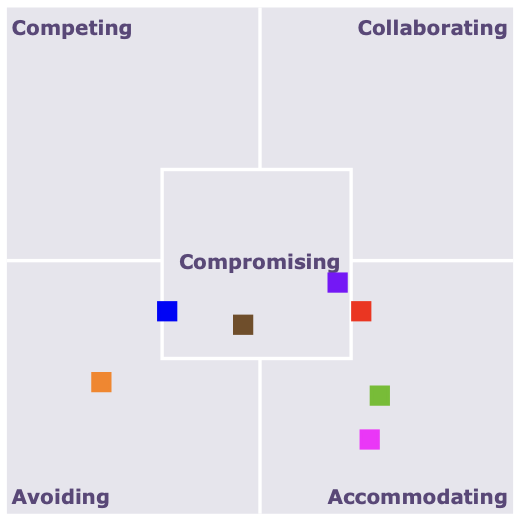 Ludzie Asertywni:
Koncentrują się na swoich własnych  potrzebach, celach, oczekiwaniach i agendach
(Wola)
Ludzie Współpracujący:
Koncentrują się na potrzebach innych oraz na relacjach z innymi
Asertywność
(Uczuciowość)
Współpraca
[Speaker Notes: Step 7: Overlaying their Facet5 Data. Approx 20 mins
Talk through this slide explaining that Thomas-Kilmann looks at a person’s level of Assertiveness (which maps to Facet5’s Will) and Cooperativeness (which maps to Facet5’s Affection) – it is where someone's scores on these 2 factors intersect that plots them onto the Kilmann framework
Remember that if someone is close to the outside corner of the Competing, Avoiding, Collaborating and Accommodating boxes it would suggest that style is particularly dominant, likewise if someone is in the centre of Compromising but as you can see from this sample team people can also be on the cusp of two approaches or in Compromising and very close to another approach too (Competing in this case)
So, where someone is positioned tells us something too. 

Reveal the team’s distribution and invite comment and feedback
What do they notice? any surprises? 
 What’s helpful about this collective picture? 
Are there any gaps? 
Does this collective picture show up in practice? How so? – remember this doesn’t have to be serious/difficult  conflict it can simply be a meeting where there a different opinions.
What do they take from this? Do they need to make any conscious shift in their approach?

If you are giving out reports at this point remember to highlight that on page 6 text in the yellow box is related to their position on the framework – you could always invite people to share or read for own reflection  


Just because a team may have many people with the same orientation and starting point doesn’t mean they’ll all do it in a similar way, to help them think about this introduce them to Facet5’s view of their Tactics on page 7 in their TeamScape report]
Facet5 – Taktyki
Nawet osoby o jednakowej Orientacji będą wykorzystywać różne „Taktyki” przy realizacji  swoich celów.
Niektórzy będą stosowali reguły i regulaminy. 
Inni pozostaną elastyczni i bez ograniczeń.
Zależy to od bilansu Kontroli oraz Energii. 
Brak Zasad vs. Świadomość Zasad
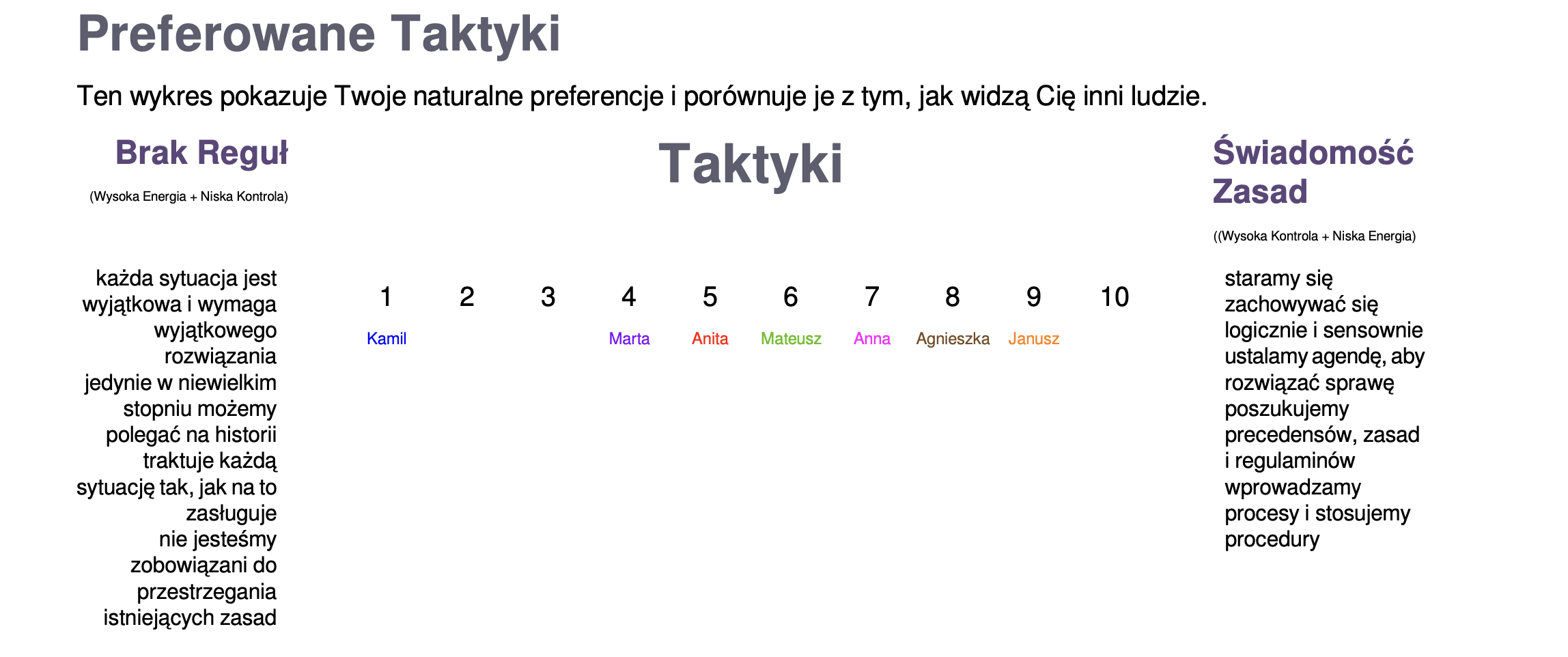 WSPÓŁMIERNOŚĆ 
Co czują w czasie rozwiązywania konfliktów
Emocjonalność może wpłynąć na poziom reaktywności, gdy istnieje spór lub problemy wymagające rozwiązania.  

Niektórzy członkowie zespołu mogą być mniej zaniepokojeni problemami lub konfliktami - mogą to zbywać, podczas gdy inni czują się bardziej spięci i zaniepokojeni, traktując sprawy poważnie - być może za bardzo.
PRZESADNE REAKCJE
Wysoka Emocjonalność
ZBYT SPOKOJNE REAKCJE
Niska Emocjonalność
Zachowuje spokój pod presją.
Utrzymuje zrównoważone poglądy.
Może wydawać się nieświadomy/a  wagi problemów. 
Może wydawać się osobą zblazowaną i obojętną. 
Zbyt spokojnie reaguje na istniejące problemy.
Czujność i wyczulenie na ryzyko.
 Świadomość problemów, które inni mogą przeoczyć lub odrzucać. 
Mocne reakcje. 
Traktuje sprawy poważnie i bierze je do serca. 
Martwi się na zapas i wyolbrzymia sprawy.
[Speaker Notes: Step 9: Helping us understand how we feel when something needs resolving. Approx 15 - 20 mins
Explain that we are using the lens of Emotionality and calling it Proportionality in this instance to help the team explore the level of reactivity and feeling experienced by people when there is a dispute or issues that need resolving. Essentially we are trying to understand whether someone may have a tendency to over or under react to issues and how it impacts them personally.
There are benefits and risks to both ends of the scale as you can see here (quick walk through of the slide)

Again, you could
Plot the team onto this slide and reveal their distribution for comment and feedback – helping them to really build a specific picture of how they resolve issues and manage conflict.
Face-to-face you could get them up on their feed to do a physical Line Dance .
It can be helpful at this stage to re-visit their whiteboard of words and notice whether you can see the degree of feeling in those words based on where they fall on this line
Remember commentary in yellow box is specific to the individual’s tactics and again could be worth sharing and/or reflecting on.

Again, make the point that two people may have the same ‘go to’ style (Competing, Collaborating, Avoiding, Accommodating, Compromising) but how they feel when resolving issues could be very different.

If there is enough difference in the team it can be helpful to buddy people up to learn from one another or just try and understand each other’s perspective
Ask some So What questions to help the team explore whether their collective Proportionality scores are helpful? Causing more tension and misunderstanding? And ask them to come up with ideas and/or commitments to build awareness of how people feel.]
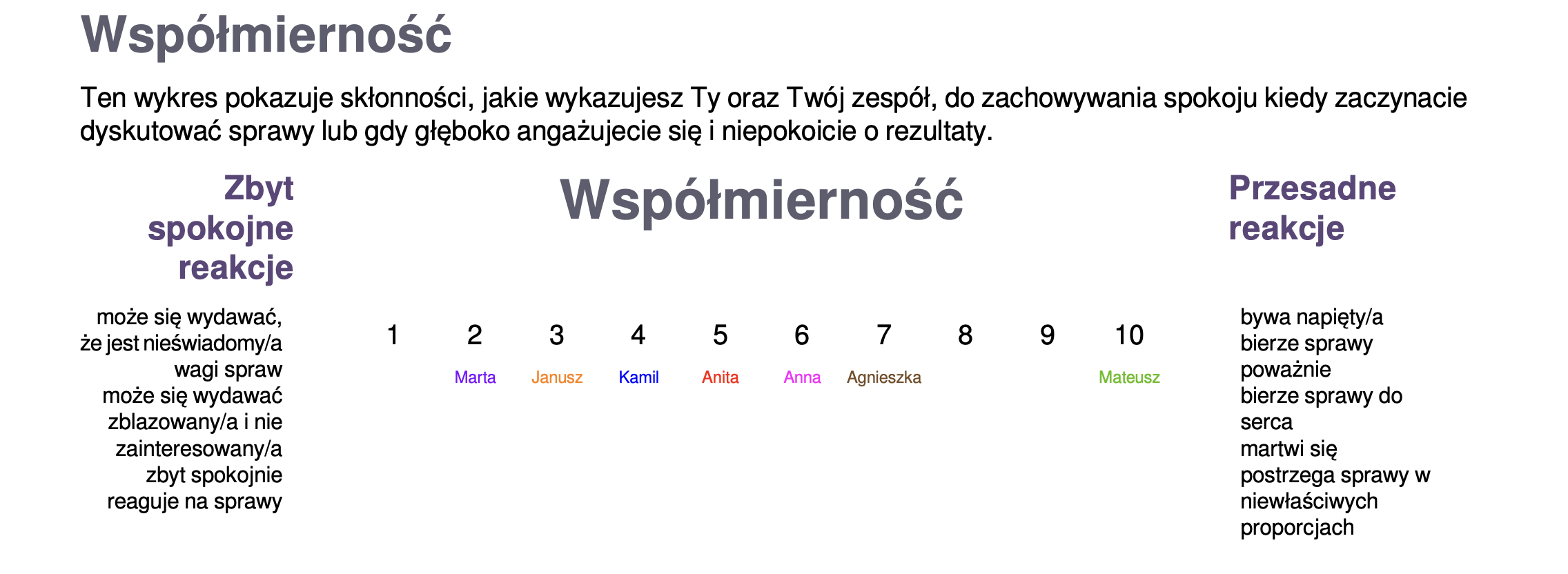 TeamScape – Współmierność
Ludzie z wysokim wynikiem na skali Emocjonalność:
Łatwo się rozpraszają i wyolbrzymiają sprawy.  
Mają skłonność do zapamiętywania spraw w mniej zorganizowany i sekwencyjny sposób.  
Wątpią w siebie, co powoduje problemy, gdy uczą się nowych procesów. 
Mają tendencję do trzymania się tego, co znają .
Bardzo emocjonalnie angażują się w różne sytuacje.
Przyjmują sprawy bardziej personalnie i te sprawy mają dla nich większe znaczenie.
Czują większy stres sytuacji i bardziej cierpią jeśli rzeczy nie idą tak jak należy.
Są mniej pewni siebie.
Wykazują większą samoświadomość. 
Częściej przyjmują krytykę w bardzo personalny sposób.
Co dalej?
[Speaker Notes: Step 10: Final So What questions
Final consolidating discussion either in pairs/small group or whole group.
You could use LEARN (separate resource) to do this – see Closing the session support article 
Ask them what have their discussions and data highlighted to them and what does it make them want to do in the future to resolve issues and conflict even more effectively as a team and in service of their stakeholders and customers?
How will they keep themselves on track? (we know it is all too easy to revert back to our default style)]
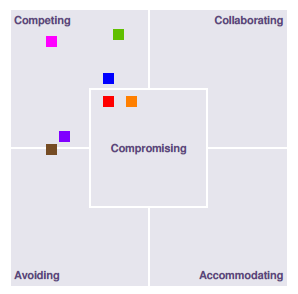 Podejście UNIKANIE
(Niska Wola + Niska Uczuciowość)
Unikasz z powodu własnych obaw lub cudzych obaw
Styl Unikanie jest przydatny kiedy …

When an issue is unimportant or other, more important issues are pressing
When you have less control or influence in a situation 
When there is a need for “cooling down” and coming back to an issue with level heads
When gathering more information is more useful than an immediate decision
When others can resolve the issue more effectively
Risks of over-using an ‘Avoiding’ approach…

Less coordination - people have trouble getting your input on issues.
Energy is devoted to caution and avoiding issues – less safety for people to speak out and challenge
Decisions on important issues getting made by default
Things go unresolved, fester or escalate
Behaviours supporting an ‘Avoiding’ approach are…

Withdrawing
Sidestepping – change the subject
Sense of timing
Ability to leave things unresolved
70
[Speaker Notes: Use these slides to help the team explore the region they are in – and regions they don’t have anyone in and what they might be missing]
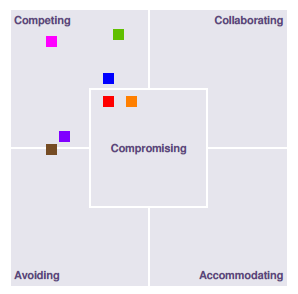 Collaborating Approach
(High Will + High Affection)
When you look to satisfy both sides with an optimal solution.
A Collaborating approach is useful for…

Developing integrated solutions
When concerns of multiple people are too important to be compromised
Learning and testing assumptions 
Understanding others' views
Merging insights from people with different perspectives
Gaining commitment by incorporating others’ concerns
Building goodwill and connections
Risks of over-using this approach…

Spending time discussing issues in depth that don’t justify it. Collaboration takes time and energy— scarce organizational resources
Developing optimal solutions for less crucial problems – or things that didn’t need solving
Diffusing responsibility for a decision or postponing action
Devoting too much time across too many projects and decisions – getting over involved and overly committed.
Behaviours supporting an Collaborating approach are…

Listening and understanding
Adult to Adult communication
Non-threatening confrontation
Objectivity
Identifying underlying concerns
70
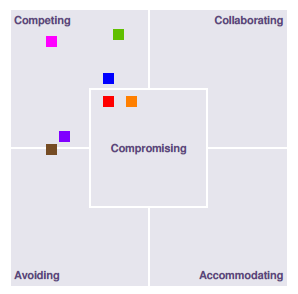 Compromising Approach
(Midrange Will + Midrange Affection)
Finding a middle ground, forgoing some of your concerns to have others met.
A Compromising approach is useful for…

Moderately important issues - not worth the effort or potential disruption involved in using more assertive modes
When sides have equal power and are strongly committed to mutually exclusive goals
Temporary solutions of a complex issue
When you need a solution under time pressure or by a deadline
As a backup when collaboration or competition fails – getting things started when stuck
Risks of over-using this approach…

Not defending your views or team – conceding more than you should at times
Losing big picture perspective – putting compromise above finding the right solution
Quick fix may compromise values and long-term objectives
Behaviours supporting an Compromising approach are…

Negotiating
Knowing what you want and what you can give up
Recognising and empathising with others wants and needs
70
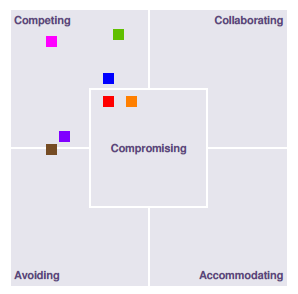 Avoiding Approach
(Low Will + Low Affection)
When you avoid satisfying your own concerns or someone else's.
An Avoiding approach is useful for…

When an issue is unimportant or other, more important issues are pressing
When you have less control or influence in a situation 
When there is a need for “cooling down” and coming back to an issue with level heads
When gathering more information is more useful than an immediate decision
When others can resolve the issue more effectively
Risks of over-using this approach…

Less coordination - people have trouble getting your input on issues.
Energy is devoted to caution and avoiding issues – less safety for people to speak out and challenge
Decisions on important issues getting made by default
Things go unresolved, fester or escalate
Behaviours supporting an Avoiding approach are…

Withdrawing
Sidestepping – change the subject
Sense of timing
Ability to leave things unresolved
70
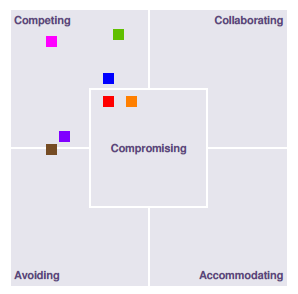 Accommodating Approach
(Low Will + High Affection)
You forgo your own concerns to satisfy someone else's.
An Accommodating approach is useful for…

Allowing allow a better solution to be considered
Learning from others
Showing you are reasonable
When the issue is much more important to the other person than it is to you— building goodwill
Preserving harmony and avoiding disruption
Helping others develop by allowing them to take the lead and responsibility
Risks of over-using this approach…

Ideas and concerns go unheard and overlooked
Less influence, recognition and credibility
Lack of contribution
Other views go unchallenged
Lack of discipline where matters need to be enforced
Team not defended or protected from being taken advantage of
Don’t say no
Behaviours supporting an Accommodating approach are…

Sense of service
Sacrifice
Humility
Taking a backseat
Detaching – not taking things personally
70